Biosynthesis of Silver Nanoparticles Using Housefly Extract as a Bio-Resource and Evaluation of their Biomedical Properties
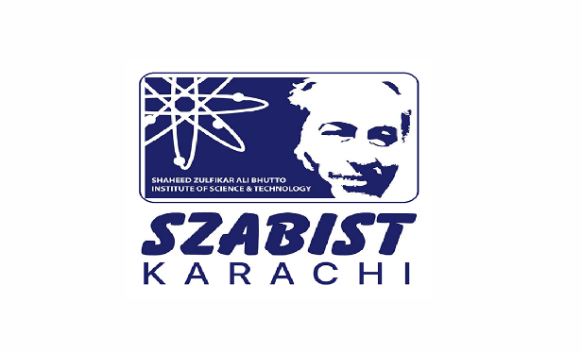 Mariyam Shafiq
Shaheed Zulfikar Ali Bhutto Institute of Science and Technology (SZABIST), Karachi, Pakistan
Research Problem
Limitations of Physical and Chemical Methods:
High financial and energy costs, Potential health risks (carcinogenicity, toxicity)*
Unsuitable for clinical, biomedical, and pharmaceutical applications (Hua et al., 2018)
1
Green Synthesis of metal NPs using an insect
RESEARCH 
GAP
2
Characterization of M.domestica-induced NPs
3
Evaluation of Biomedical Properties of Md-NPs
2
*(Gour & Jain, 2019; Gupta & Xie, 2018; Singh et al., 2018)
Novelty & Innovation
Bioresource Utilization: Used housefly extract for nanoparticle synthesis, a pioneering approach 
Chemical-Free Process: No additional chemicals were used for synthesis, showcasing the extract's natural potential.
Rapid Synthesis: Achieved nanoparticle formation within just 15 minutes
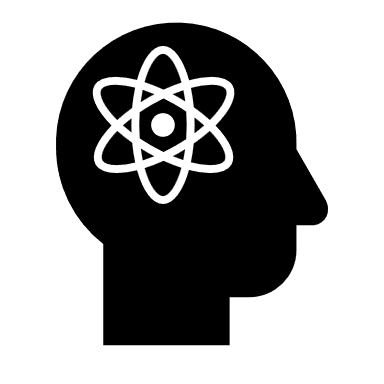 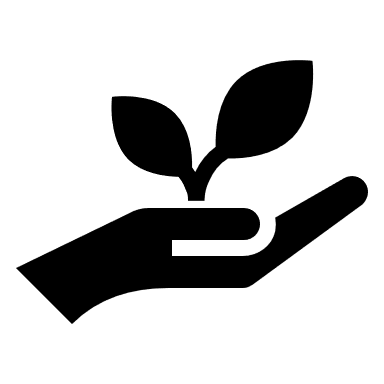 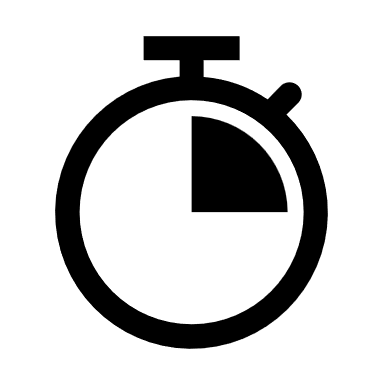 About Musca domestica (Housefly)
High aspect ratio nanoparticles include nanotubes and nanowires, with various shapes, such as helices, zigzags, belts, or perhaps nanowires with diameter that varies with length. Small-aspect ratio morphologies include spherical, oval, cubic, prism, helical, or pillar.03-Apr-2019
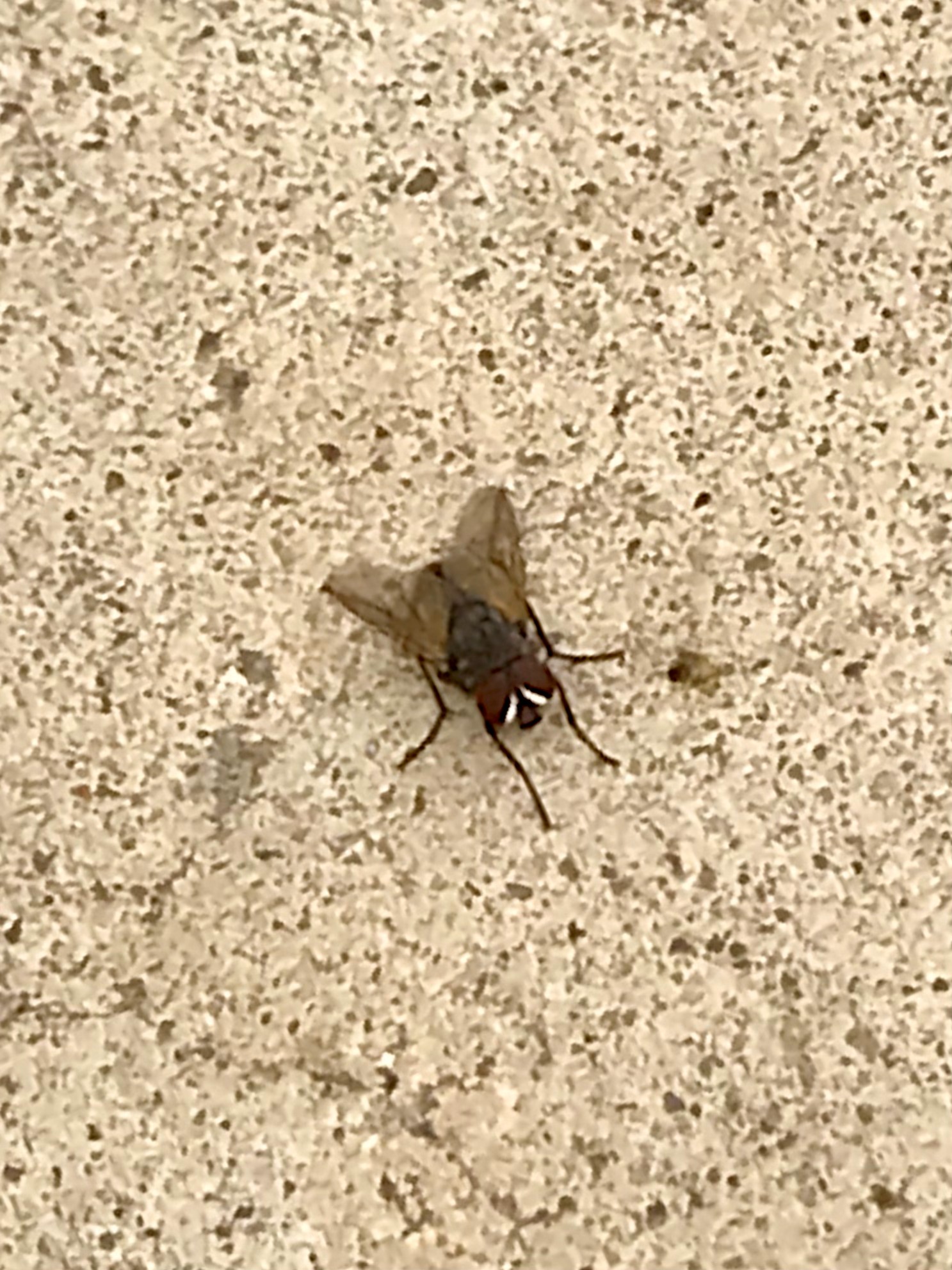 Model Organism:
Versatile, easy to handle organism
Short reproduction cycle and low-cost maintenance 
Requires less space for cultivation, conservation, and preservation
Ethical Considerations:
Fewer ethical concerns compared to studies using animals such as, rodents

 (Staats et al., 2018; Mirzoyan et al., 2019; Jennings, 2011)
4
Bio-reduction Process
Mechanism: Transformation of metal ions to nanoparticles using biological materials.
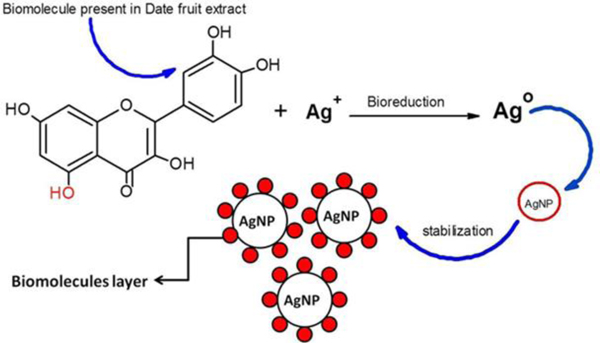 Source: Bio-reduction and stability of Ag-NPs using 
               date fruit extract (Zafar, 2019)
(Gambhir et al. , 2022; Jaradat et al., 2024; Thongnopkun et al., 2018)
RESEARCH DESIGN
Research Design
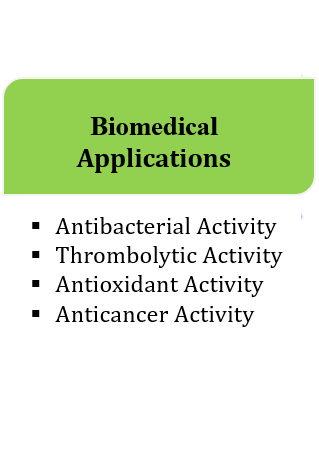 Biosynthesis of Silver Nanoparticles (Ag-NPs)
Methodology Overview:
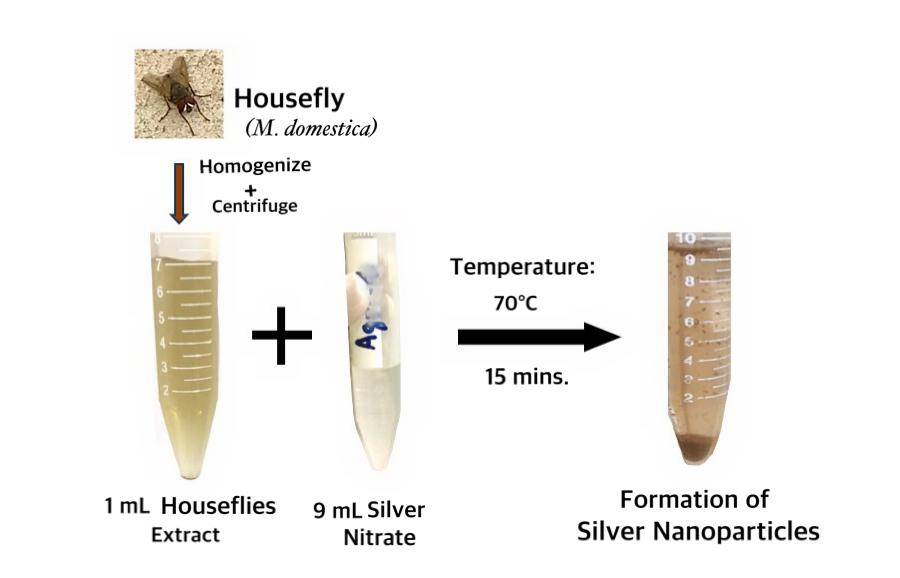 Green Synthesis Steps:
Preparation: Extract from M. domestica, as a reducing agent
Reaction: Mixing with silver nitrate solution
Observation: Formation of brown precipitate indicating Ag-NPs
Overview of Biomedical Activities of Ag-NPs
Results
Visual Confirmation
Initial clear solution of silver nitrate

5 minutes after addition of extract and  keeping in shaking water bath at 70°C, 

15 minutes later where brown coloured colloid is evident.
Optical & Morphological Characterization
SEM image of biosynthesized Ag-NPs
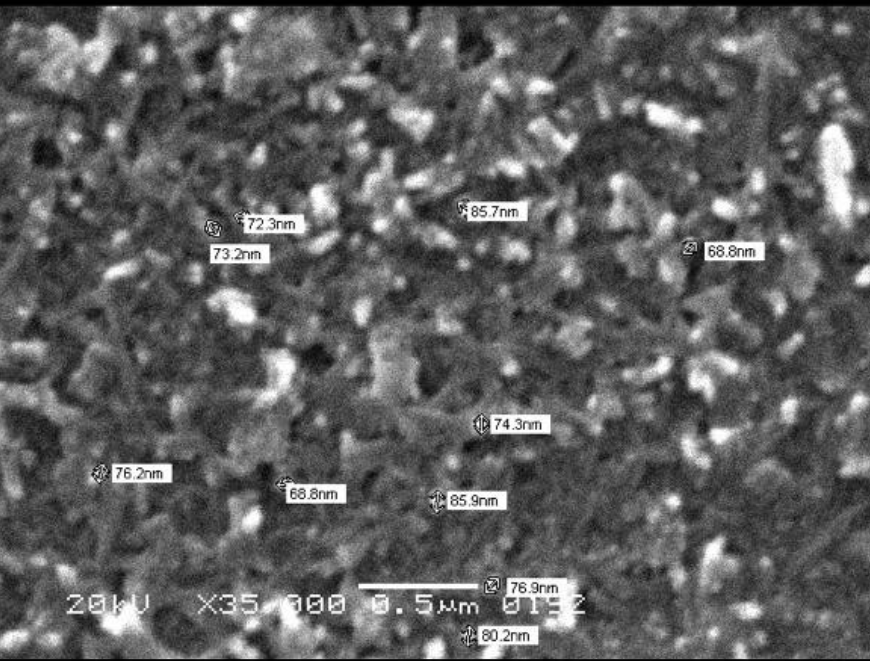 The SPR absorbance band at 475 nm for Ag-NPs synthesized using housefly extract.
Average Size: 76 ±6.13 nm
Polydispersity Index (PDI): 0.006
Structural & Elemental Characterization by XRD & EDX
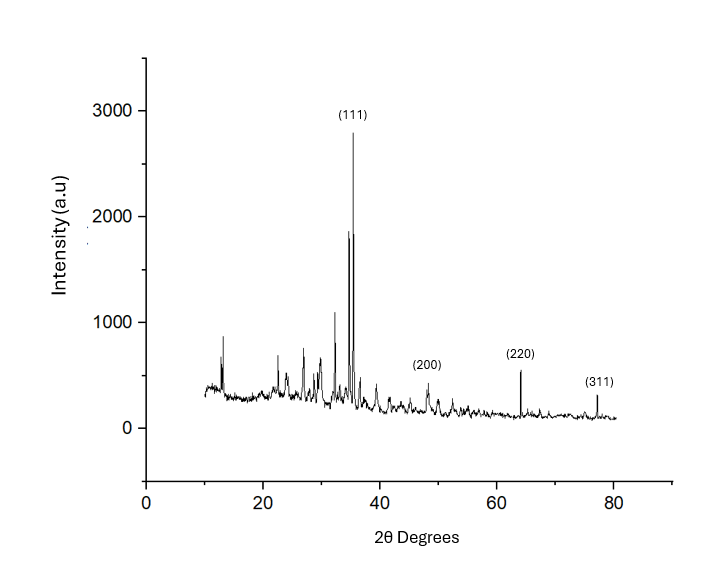 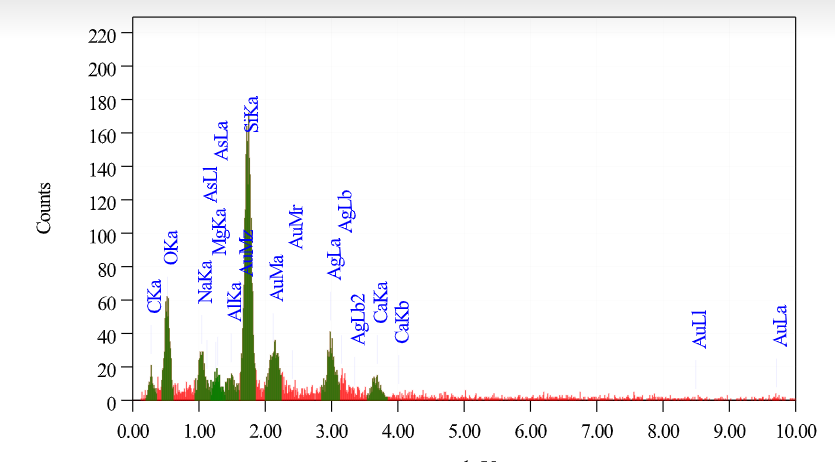 Crystallite size: ~ 9.72 nm
Phase: Face-centered cubic (FCC)
Key Peaks: 38.1° (111), 44.3° (200), 64.4° (220), 77.3° (311)
JCPDS Card No. 04-0783 
(Khan, M.J. et al., 2019)
EDX spectrum of biosynthesized Silver NPs in housefly extract
XRD spectrum of biosynthesized Silver NPs in housefly extract
11
Surface Characterization by FT-IR
(CH)
(C-N)
(C-N)
(C=O)
(C=O)
(O-H)
(O-H)
(Ag-NPs)
12
Hydrodynamic Size & Colloidal Stability Characterization
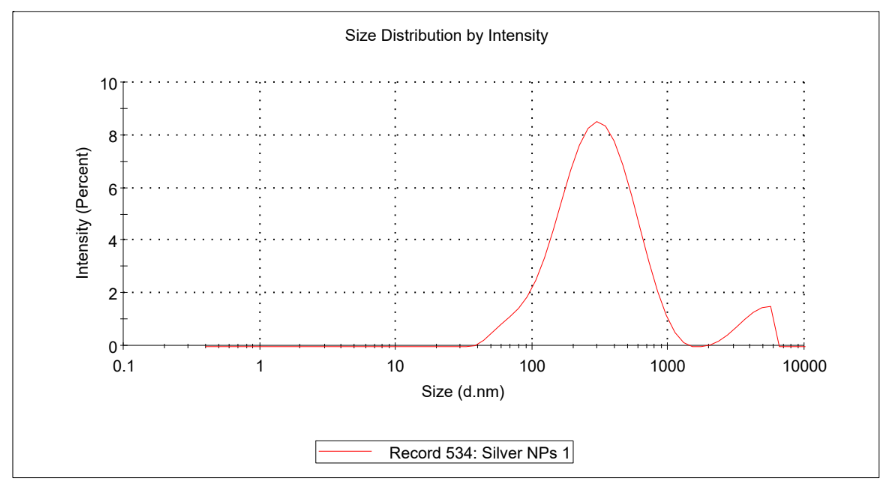 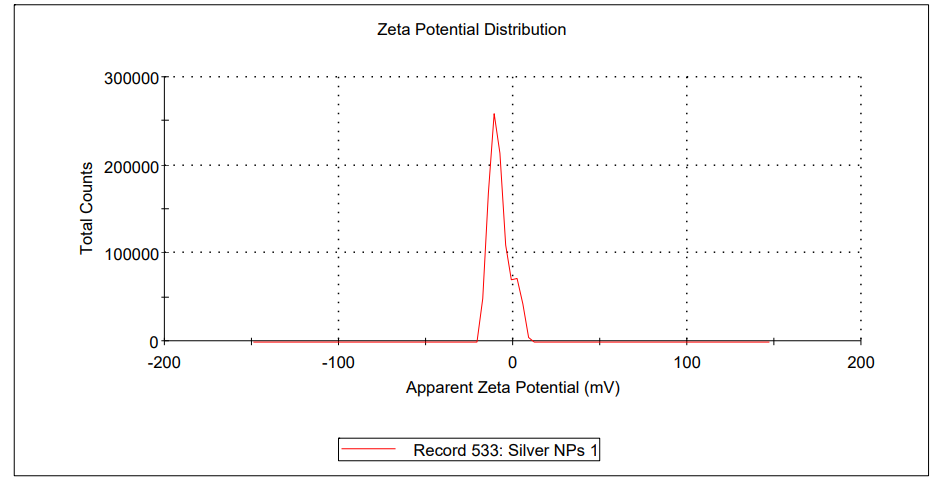 Zeta average size: 258.5 nm
PDI: 0.371
Quality: Good
Mean Zeta Potential: -7.98 mV
Zeta Deviation: 3.47 mV
Quality: Good
Summary of Results
Characterization:
UV-Vis Peak: 475 nm (Reddish-brown colloid)
SEM: Avg. Size: 76 nm; PDI: 0.006
XRD: Crystallite Size: ~9.72 nm, FCC Phase
Zeta Potential: -7.98 mV; Zeta Size: 258.5 nm (PDI: 0.371)
EDX: Strong Ag peak at 3 keV
FTIR Peaks: 3273 cm⁻¹ ;1637 cm⁻¹ (O-H,C=O stretching), 430 cm⁻¹ (Ag-NPs bands)

Biological Activities:
Antibacterial: Effective inhibition, surpassing antibiotics
Anticoagulant: Thrombolysis rate: 54.23% (similar to aspirin)
Anticancer: 96.13% inhibition against HeLa cells
Antioxidant: High scavenging activity: 67.17% (H₂O₂), 78.5% (DPPH)
REFERENCES
REFERENCES
Lalsangpuii, F., Rokhum, S. L., Nghakliana, F., Fakawmi, L., Ruatpuia, J. V. L., Laltlanmawii, E., Lalfakzuala, R., & Siama, Z. (2022). Green Synthesis of Silver Nanoparticles Using Spilanthes acmella Leaf Extract and its Antioxidant-Mediated Ameliorative Activity against Doxorubicin-Induced Toxicity in Dalton’s Lymphoma Ascites (DLA)-Bearing Mice. ACS Omega, 7(48), 44346–44359. https://doi.org/10.1021/acsomega.2c05970
Mirzoyan, Z., Sollazzo, M., Allocca, M., Valenza, A., Grifoni, D., & Bellosta, P. (2019). Drosophila melanogaster: A Model Organism to Study Cancer. Frontiers in Genetics, 10. https://doi.org/10.3389/fgene.2019.00051
Singh, J., Dutta, T., Kim, K., Rawat, M., Samddar, P., & Kumar, P. (2018). ‘Green’ synthesis of metals and their oxide nanoparticles: applications for environmental remediation. Journal of Nanobiotechnology, 16(1). https://doi.org/10.1186/s12951-018-0408-4
Staats, S., Lüersen, K., Wagner, A., & Rimbach, G. (2018). Drosophila melanogaster as a Versatile Model Organism in Food and Nutrition Research. Journal of Agricultural and Food Chemistry, 66(15), 3737-3753. https://doi.org/10.1021/acs.jafc.7b05900
Subramaniam, G., Yew, X. Y., & Sivasamugham, L. A. (2020). Antibacterial activity of Cymbopogon citratus against clinically important bacteria. South African Journal of Chemical Engineering, 34, 26–30. https://doi.org/10.1016/j.sajce.2020.05.010
Thongnopkun, P., Jamkratoke, M. and Jitkam, Y. (2018) ‘Green synthesis and characterization of silver nanoparticle using natural reducing sugar from cultivated banana peel’, Journal of Physics: Conference Series, 1144, p. 012159. doi:10.1088/1742-6596/1144/1/012159. 
Ugwu, D. I., & Jeanet Conradie. (2023). Anticancer properties of complexes derived from bidentate ligands. Journal of Inorganic Biochemistry, 246, 112268–112268. https://doi.org/10.1016/j.jinorgbio.2023.112268
Zafar, S. (2019). Biosynthesis and Characterization of Silver Nanoparticles Using Phoenix dactylifera Fruits Extract and their In Vitro Antimicrobial and Cytotoxic Effects (A. Zafar, Ed.). Benthamopen.com. https://benthamopen.com/FULLTEXT/TOBIOTJ-13-37/FIGURE/F3/
Barabadi, Mobaraki, K., Kamyar Jounaki, Salar Sadeghian-Abadi, Hossein Vahidi, Reza Jahani, Hesam Noqani, Hosseini, O., Fatemeh Ashouri, & Salimeh Amidi. (2023). Exploring the biological application of Penicillium fimorum-derived silver nanoparticles: In vitro physicochemical, antifungal, biofilm inhibitory, antioxidant, anticoagulant, and thrombolytic performance. Heliyon, 9(6), e16853–e16853. https://doi.org/10.1016/j.heliyon.2023.e16853
Gambhir, R. P., Rohiwal, S. S., & Tiwari, A. P. (2022). Multifunctional surface functionalized magnetic iron oxide nanoparticles for biomedical applications: A review. Applied Surface Science Advances, 11, 100303.
Gour, A., & Jain, N. (2019). Advances in green synthesis of nanoparticles. Artificial Cells, Nanomedicine, And Biotechnology, 47(1), 844-851. https://doi.org/10.1080/21691401.2019.1577878
Gupta, R., & Xie, H. (2018). Nanoparticles in Daily Life: Applications, Toxicity and Regulations. Journal of Environmental Pathology, Toxicology and Oncology, 37(3), 209-230. https://doi.org/10.1615/jenvironpatholtoxicoloncol.2018026009
Hua, S., de Matos, M., Metselaar, J., & Storm, G. (2018). Current Trends and Challenges in the Clinical Translation of Nanoparticulate Nanomedicines: Pathways for Translational Development and Commercialization. Frontiers in Pharmacology, 9. https://doi.org/10.3389/fphar.2018.00790
Jaradat, N., Majdi Dwikat, Amer, J., Ghanim, M., Hawash, M., Hussein, F., Issa, L., Salsabeel Ishtawe, Salah, S., & Nasser, S. (2024). Total phenolic contents, cytotoxic, free radicals, porcine pancreatic α-amylase, and lipase suppressant activities of Artemisia dracunculus plant from Palestine. Frontiers in Pharmacology, 15. https://doi.org/10.3389/fphar.2024.1351743
Jennings, B. (2011). Drosophila – a versatile model in biology & medicine. Materials Today, 14(5), 190-195. https://doi.org/10.1016/s1369-7021(11)70113-4
Khan, M.J. et al. (2019) ‘Rapid green synthesis and characterization of silver nanoparticles arbitrated by curcumin in an alkaline medium’, Molecules, 24(4), p. 719. doi:10.3390/molecules24040719.
Questions & Answers
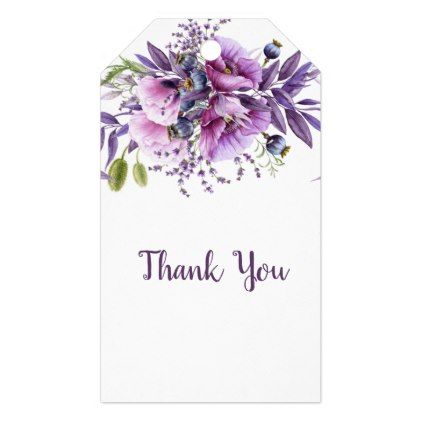 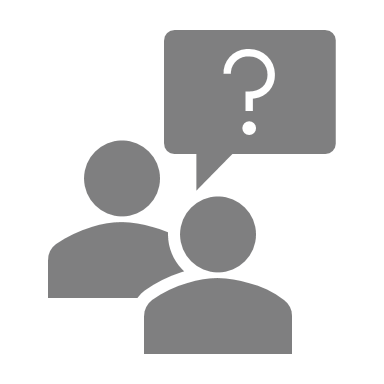